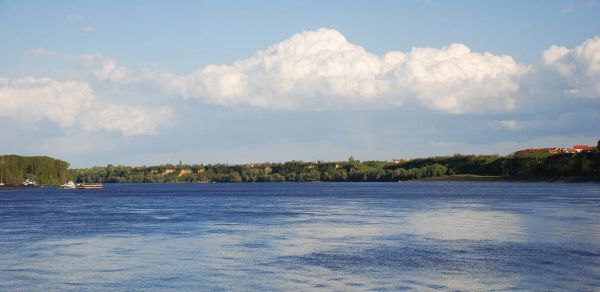 СТОЈИШТЕ И ВИДИК
Простор је све што нас окружује.
Наш град се налази у нишкој котлини. Котлина је равно земљиште између планина и брда.Кроз Ниш протиче Нишава. Она је притока Јужне Мораве. Притоке су мање реке које се уливају у  већу реку.
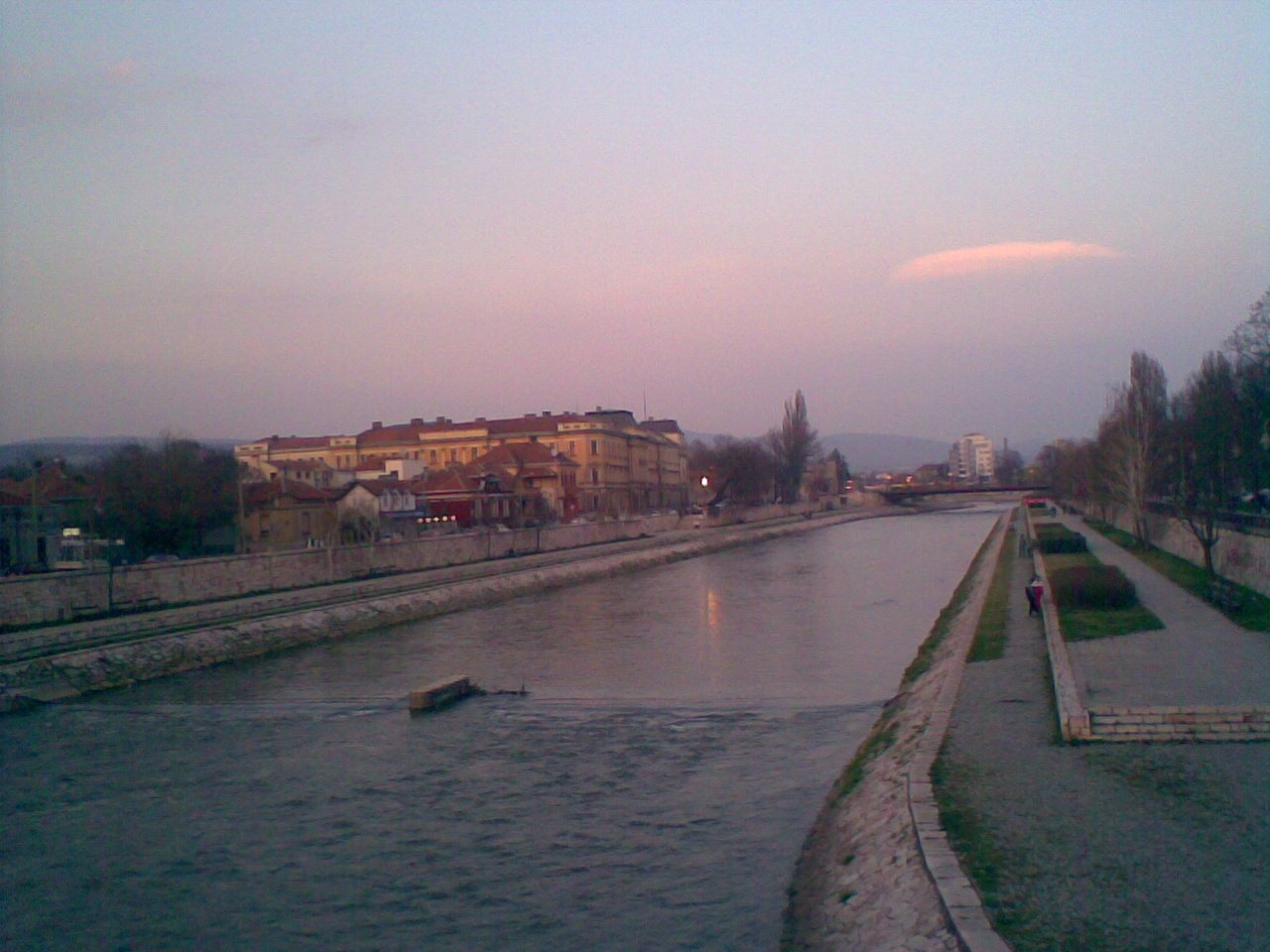 Место на којем стојимо и са којег посматрамо околину зове се СТОЈИШТЕ  .
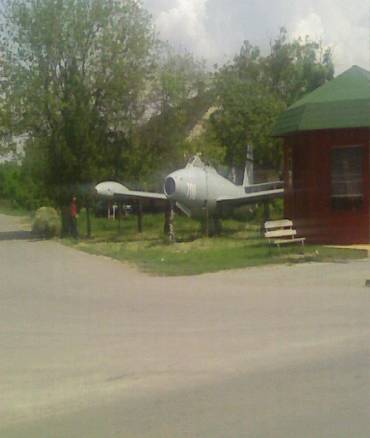 Шта све можемо видети са овог стојишта?
Шта све видиш на овој фотографији?
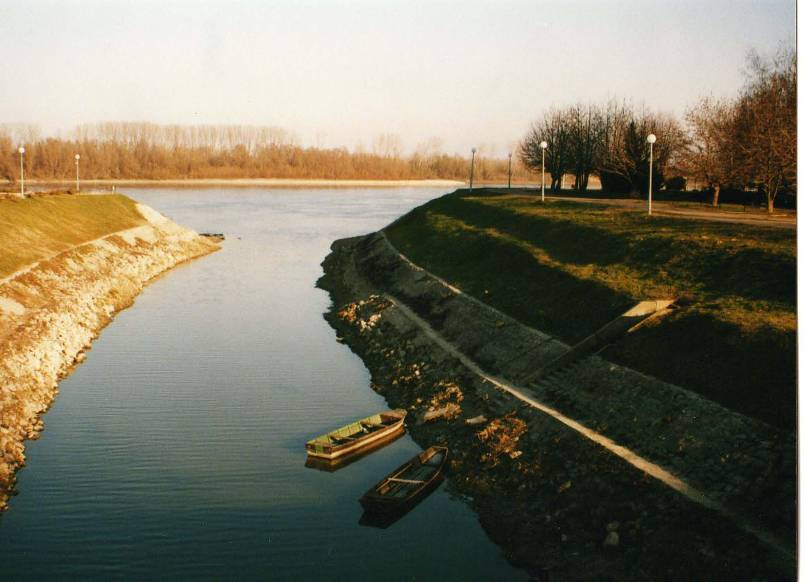 Научимо.
Видик  је простор којег
можемо обухватити
погледом( док стојимо на стојишту).
Што је стојиште са кога посматрамо околину више и видик је већи.
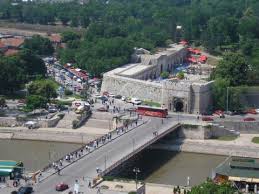 ВИДИКОВА ЛИНИЈА је линија где нам се чини да се небо и земља спајају.
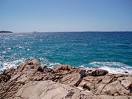 ШТА СМАЊУЈЕ ВИДИК ?
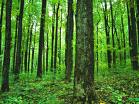 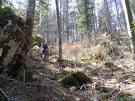 Густа шума може потпуно заклонити видик.
Ако је густа магла ни у подне не видимо 
далеко.
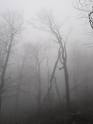 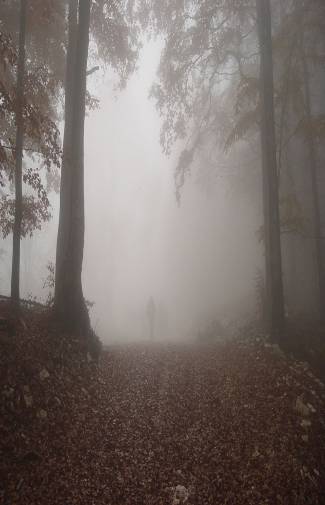 Облачно време и киша смањују видик.
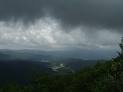 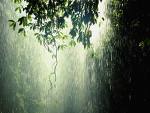 И кад пада снег не видимо далеко.
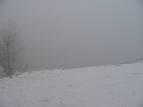 У сумрак видимо само контуре предмета. 
Ноћу ако нема осветљења или месечине 
не видимо aпсолутно ништа .
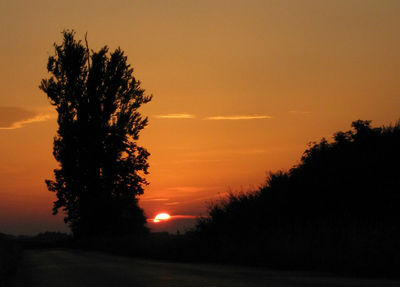 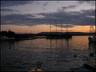 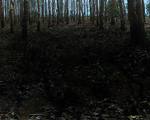 НАУЧИЛИ СМО :
ПРОСТОР је све оно што нас окружује.
Место на којем стојимо и са којег 
посматрамо  околину
зове се СТОЈИШТЕ (стајалиште).
ОДРЕДИШТЕ је место на 
                        које желимо стићи.
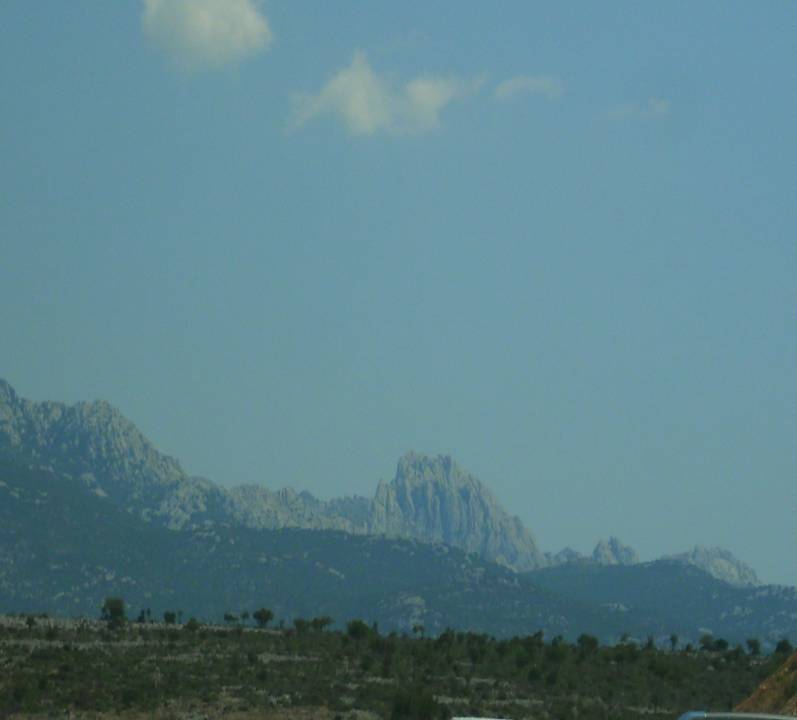 НАУЧИЛИ СМО :
Простор који видимо са стојишта зовемо ВИДИК (хоризонт).
Линију до које сеже наш поглед у даљину, када нам се чини да се ту земља(море) и небо спајају називамо ВИДИКОВА ЛИНИЈА.
Линију до које сеже наш поглед у даљину, када нам се чини да се ту земља(море) и небо спајају називамо ВИДИКОВА ЛИНИЈА.
Видик смањује:мрак, магла, снег, киша...